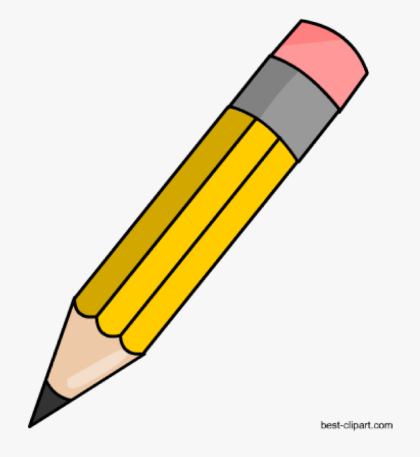 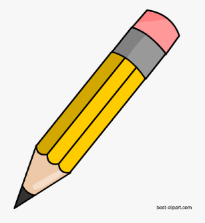 صغير
كبير
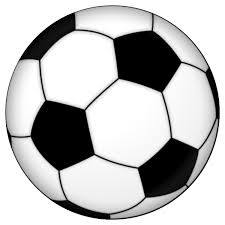 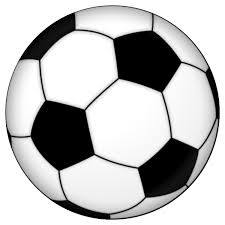 صغير
كبير
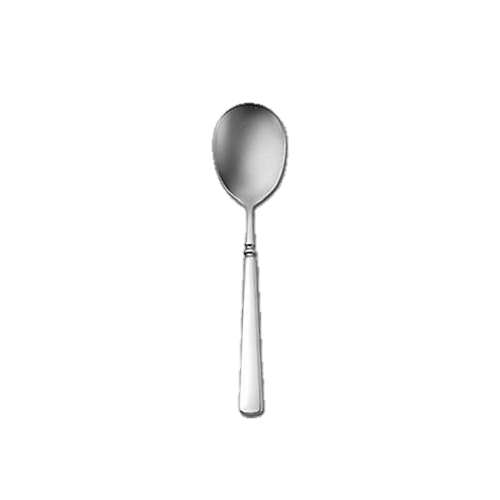 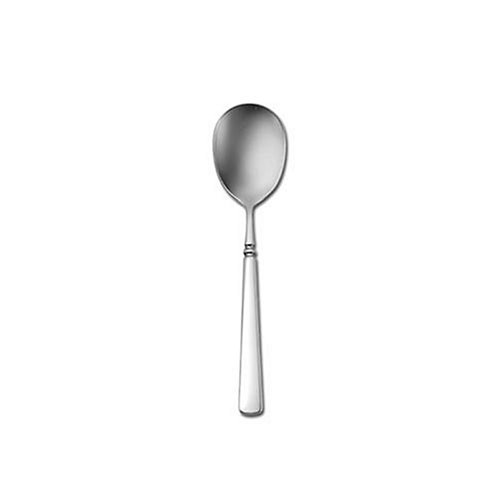 كبير
صغير
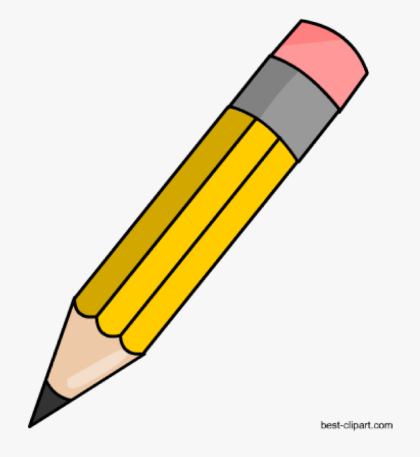 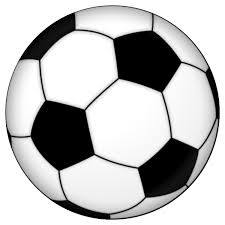 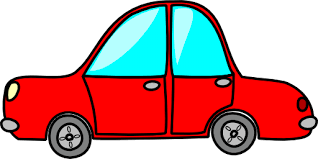 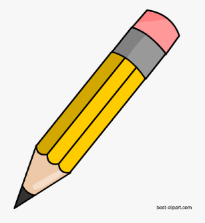 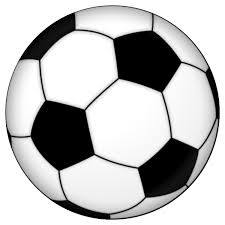 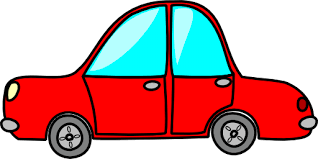 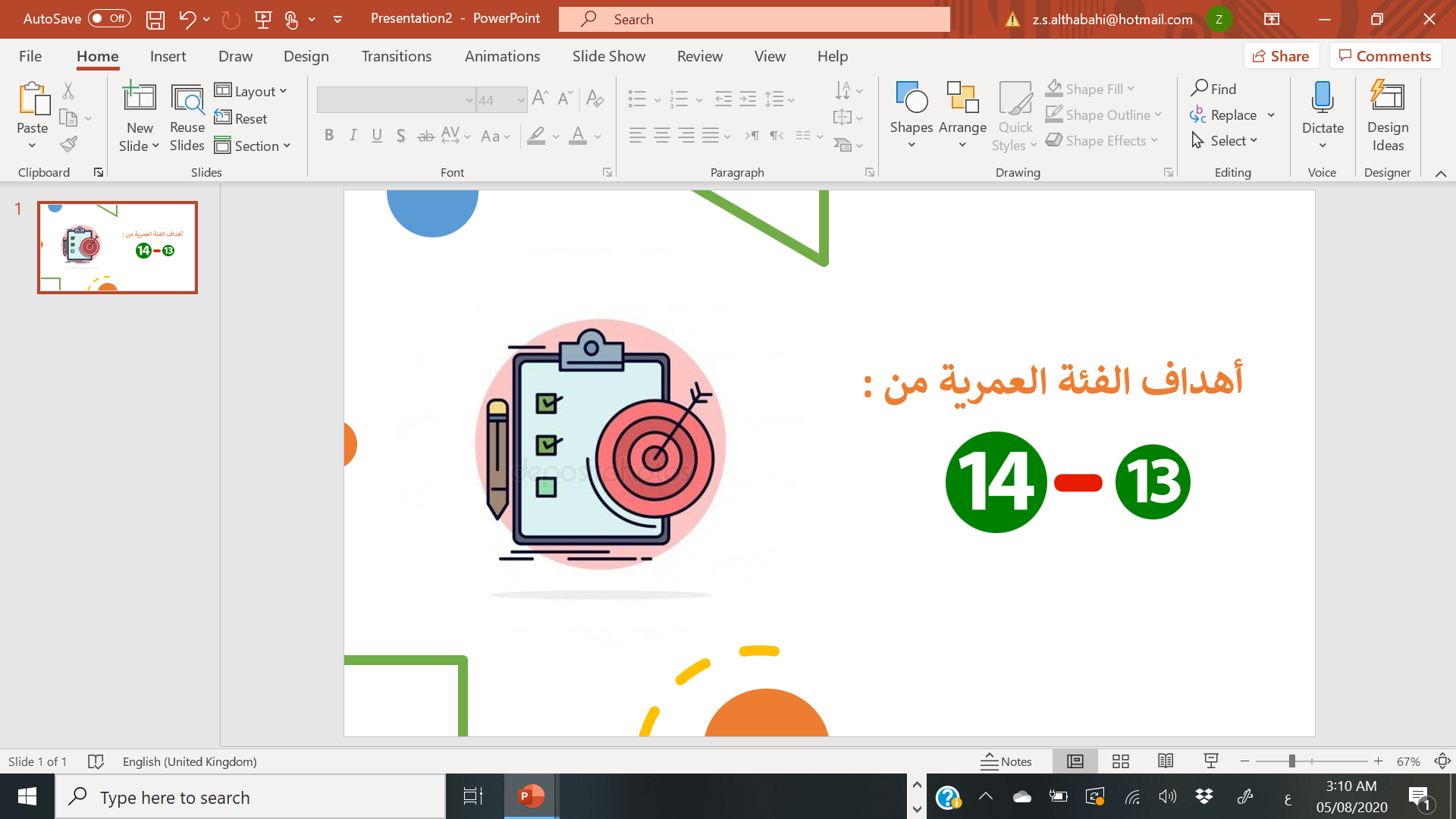 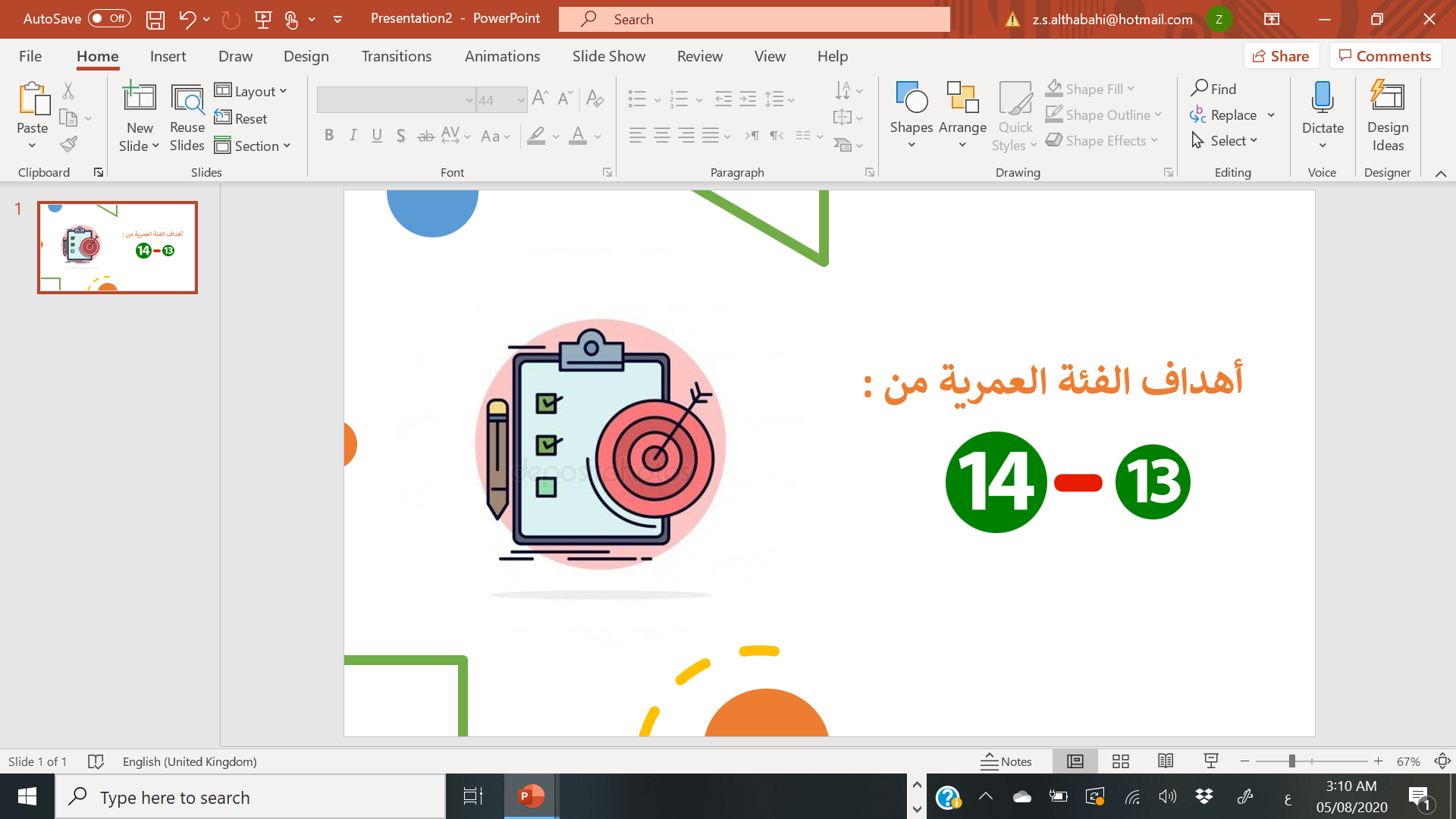 أين الشكل المتطابق
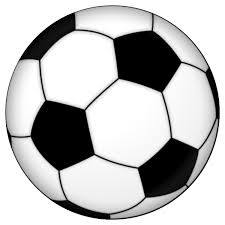 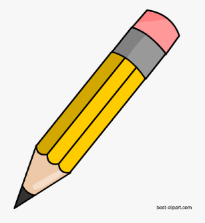 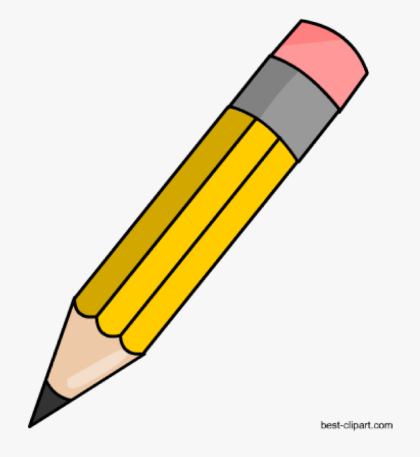 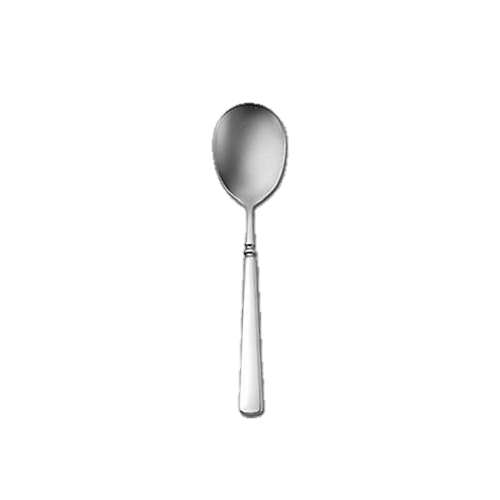 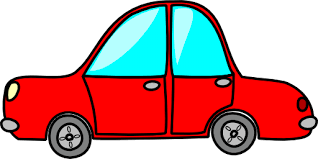 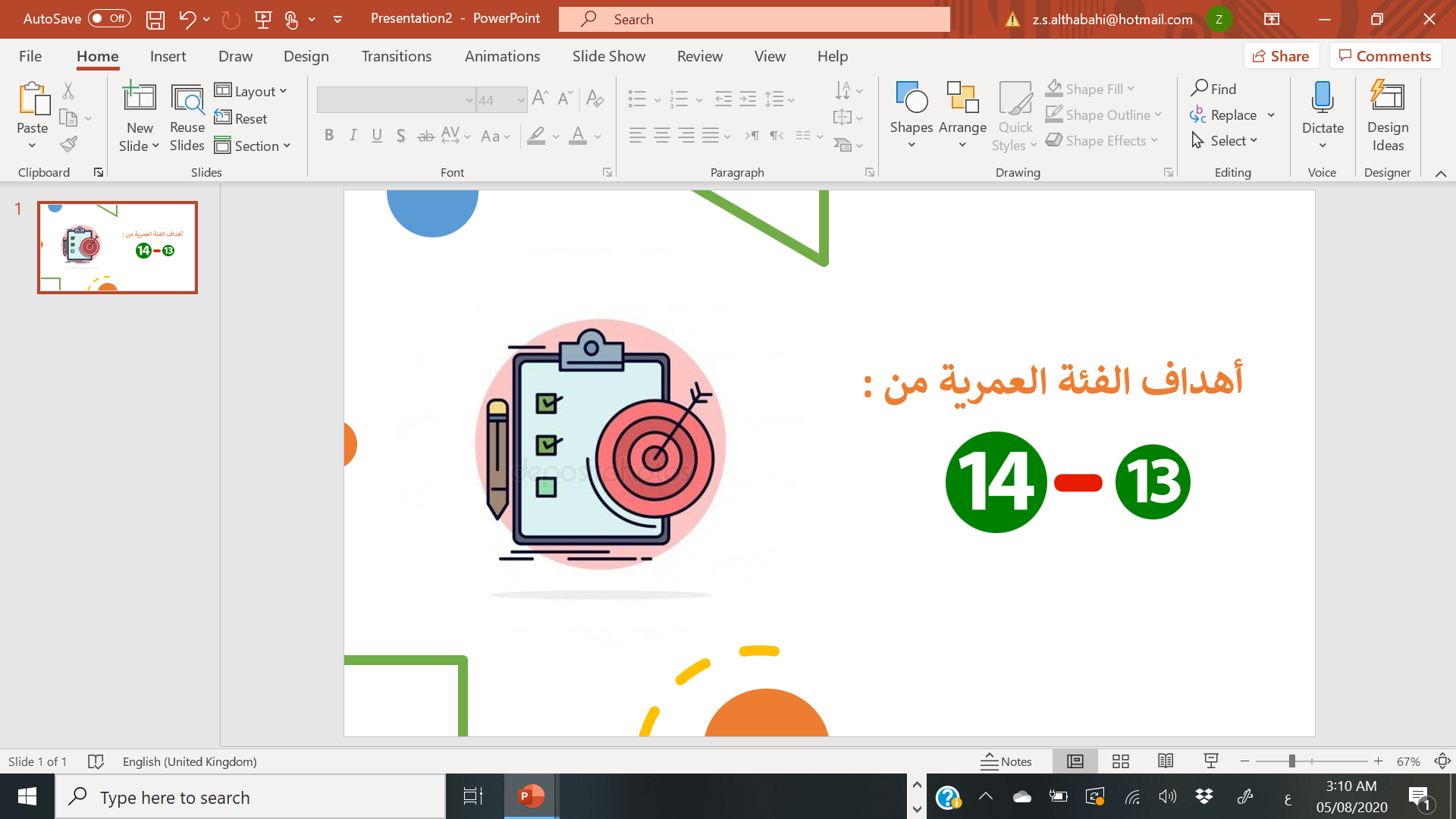 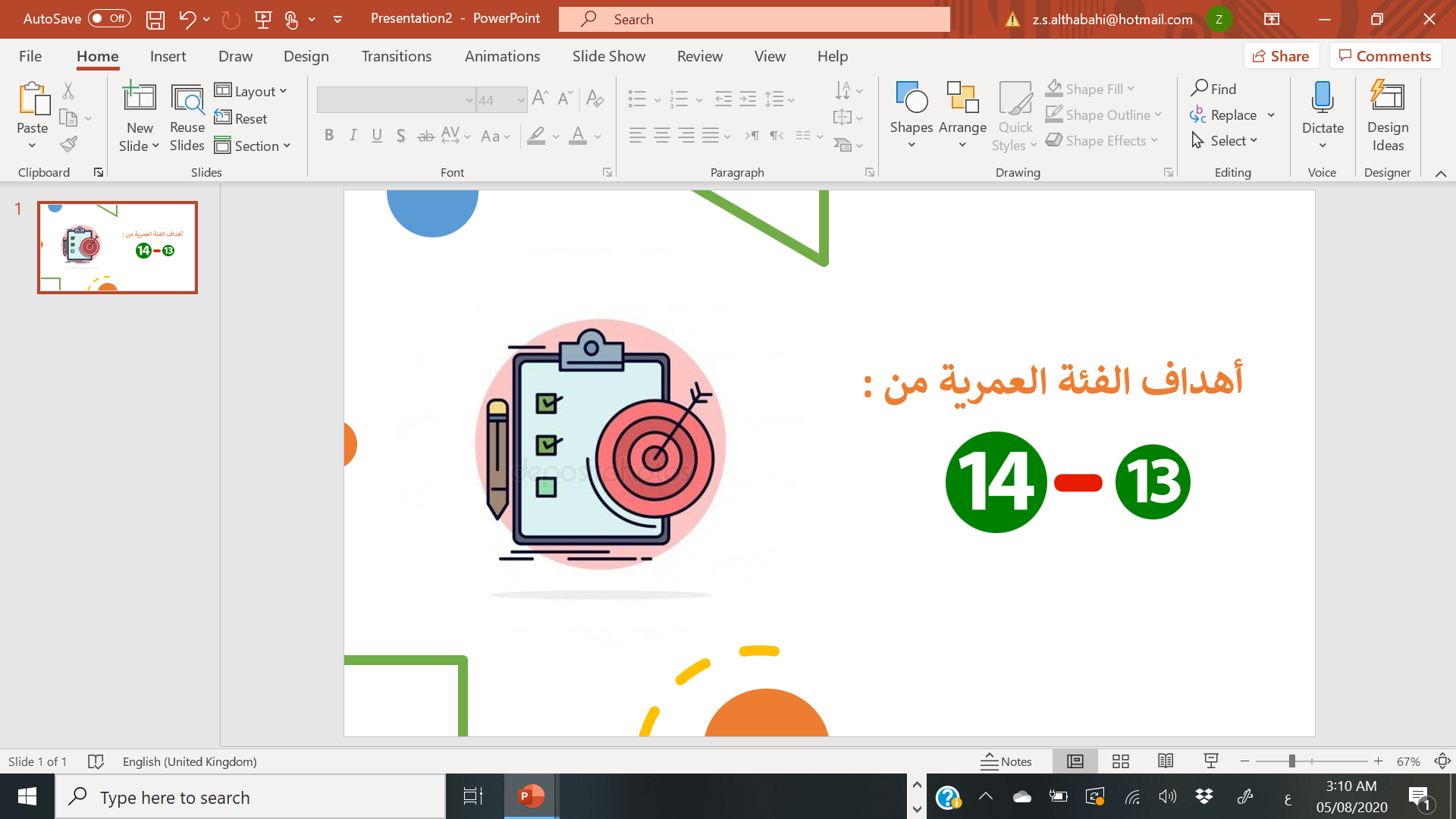 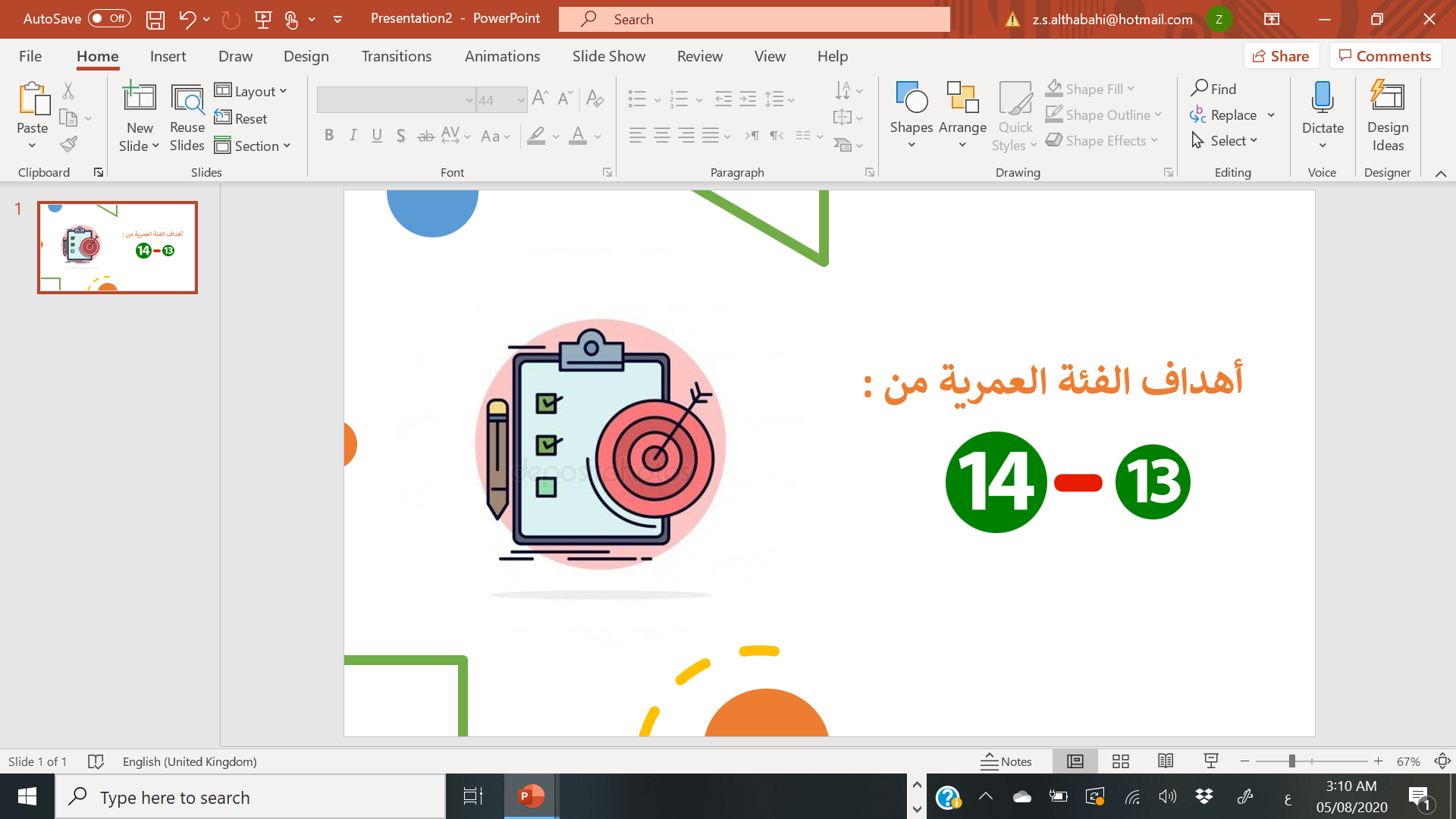 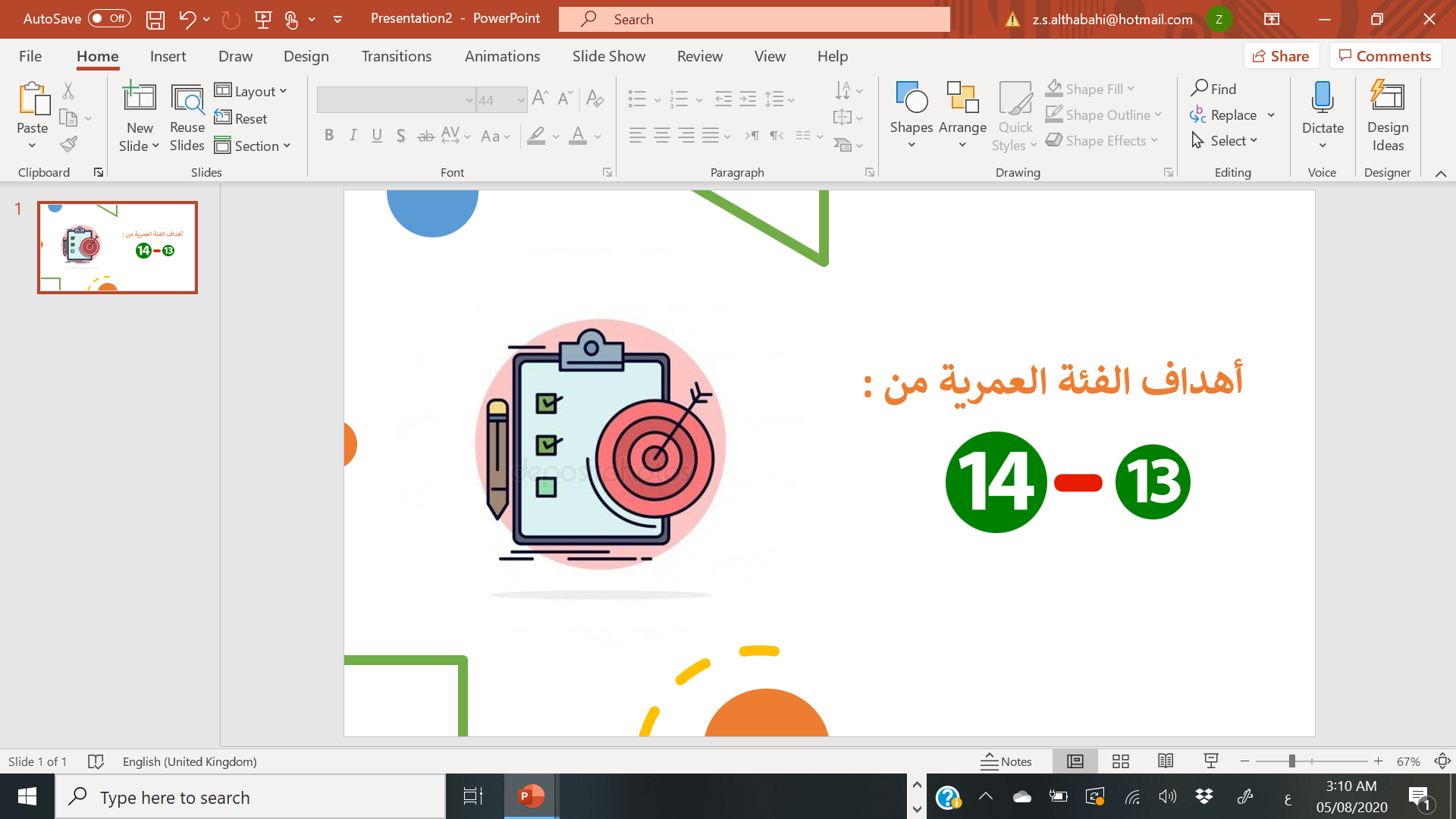 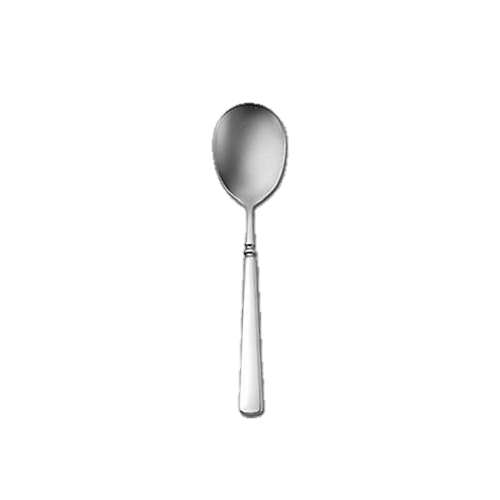 أين الشكل المتطابق
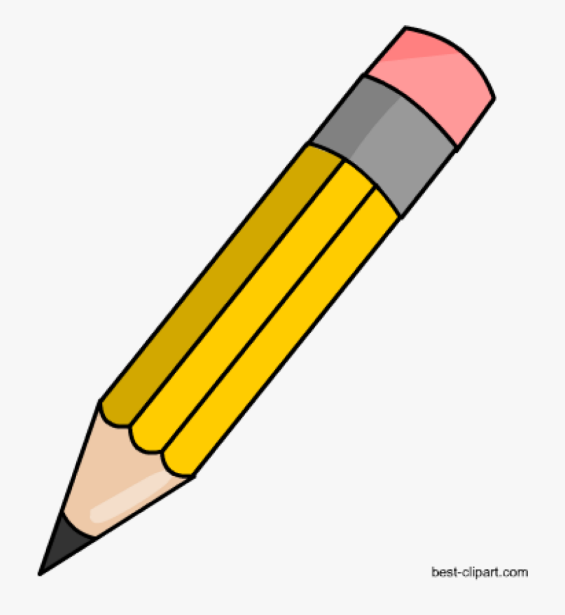 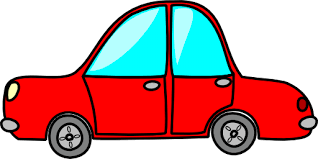 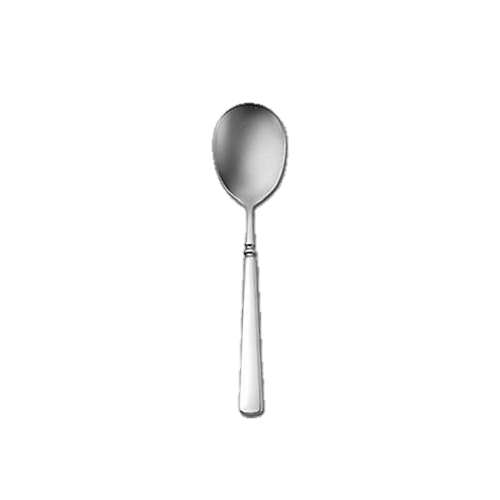 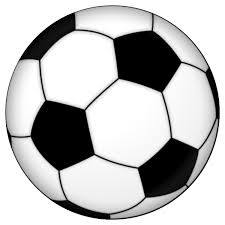 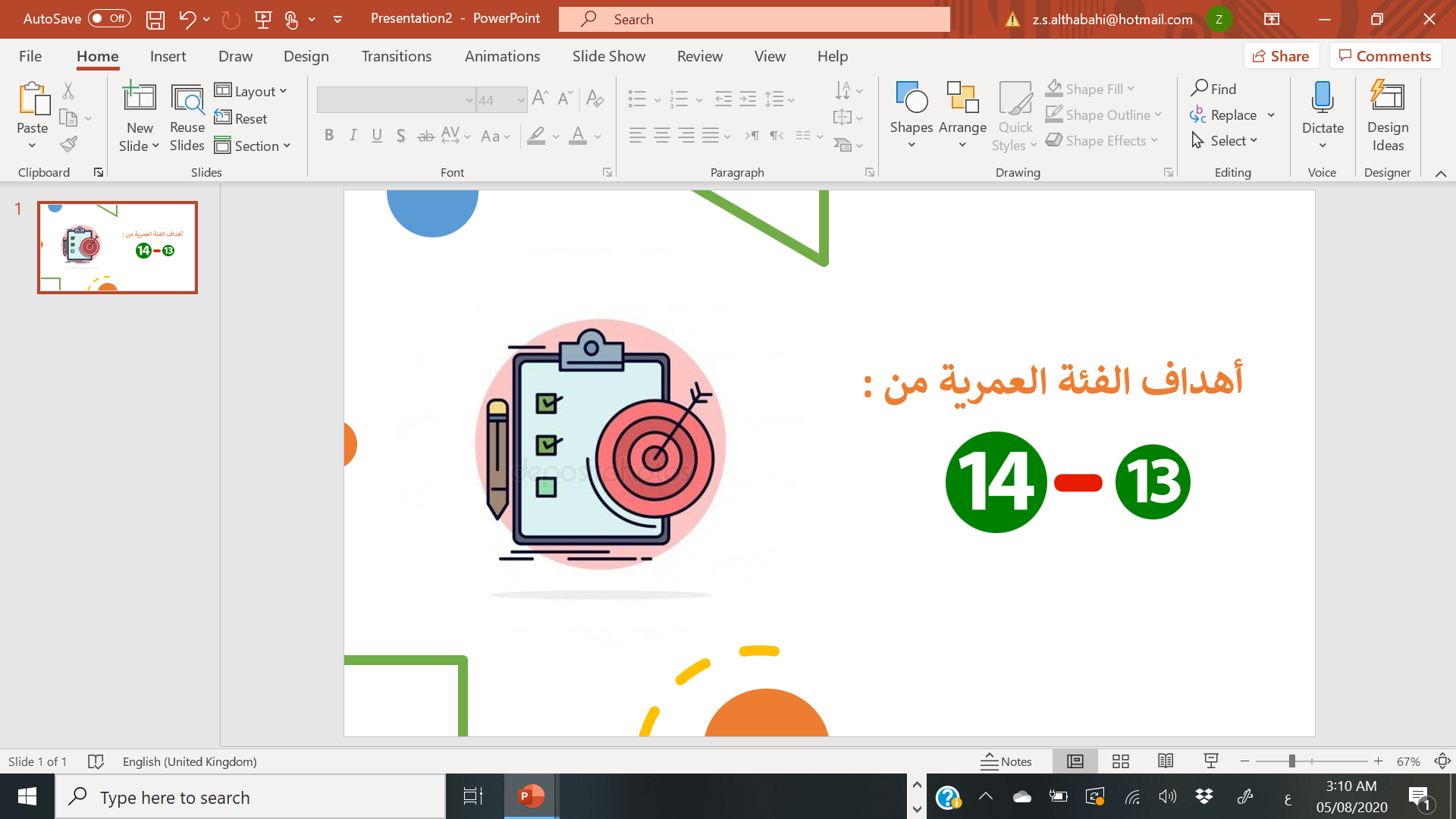 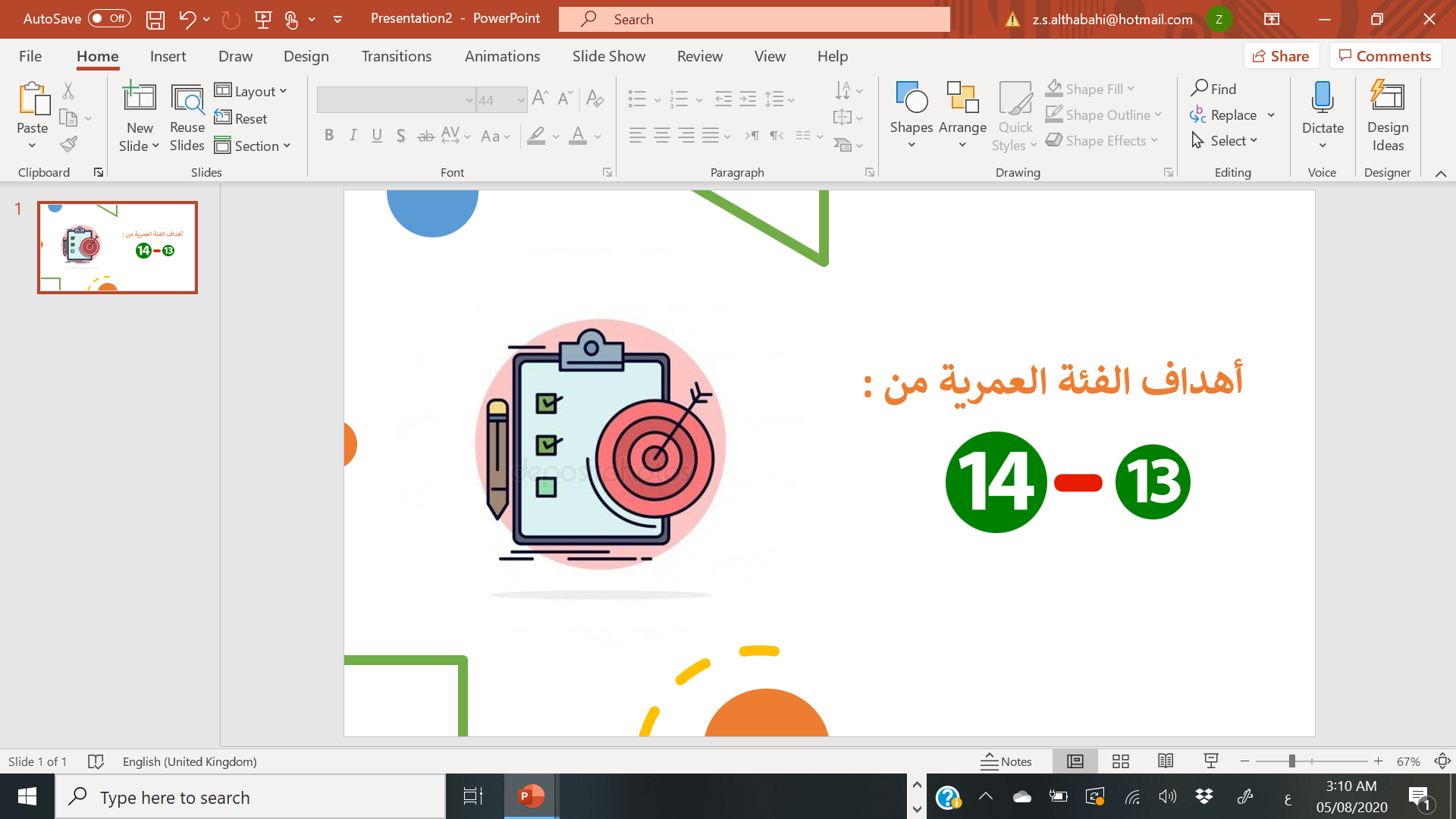